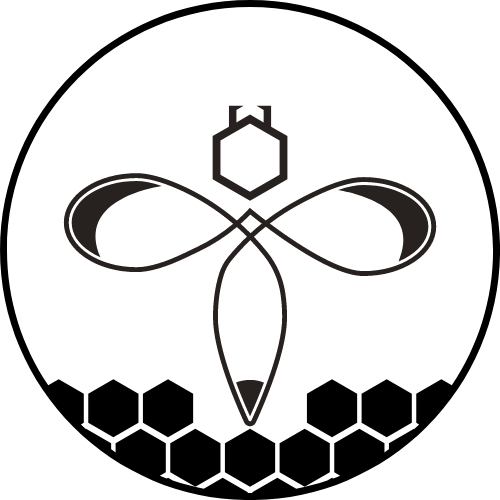 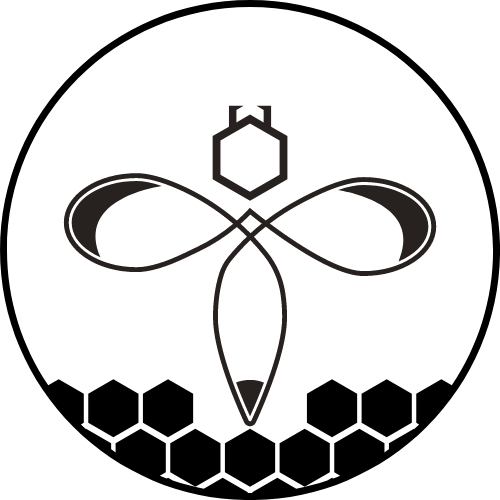 Yulee Band Parent Association, Inc
YBPA
BAND PARENTS MEETING 12/5/24 @6:00PM
[Speaker Notes: Let's get the meeting started]
Evette
WELCOME
Band Parent Meetings:  FIRST THURSDAY of every Month  
Next Band Parent Meeting: Jan 9th or 16th, 2025  at 6:00pm

This Meeting’s Discussion: 

Finances
Concert Season
Upcoming Events
Band Spring Break Trip
Fundraising Events
Mr. Walker & Jordan Updates
Evette
ARE YOU CONNECTED?
REMIND APP:          	        @ms1band 
         OUR EMAIL LIST:    	        YuleeBandParentAssociation@Gmail.com
         FACEBOOK:                 	 https://www.facebook.com/groups/yhsband/
         WEBSITE:                             http://yhsband.com
         SOCIAL MEDIA:                  Facebook @YuleeBandParentAssociation
         Ask a Board Member!      Amanda, Jenn, Scott, Melody, Jason, or Evette
Jason
Finances
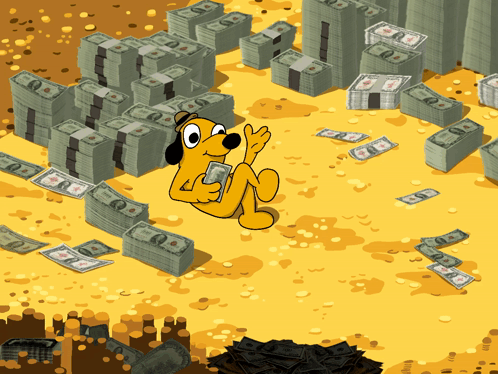 Jason
FINANCES
Balance October 31: $62,177.94
Income Summary ($4,989.76): Band Spring Break Trip payments, Sale of Band Show Shirts and Hoodies, and Nassau Percussion Fair Share

Expense Summary ($5,565.26): Nassau Percussion Uniform and Custom Floor ($3,366.25), U-Haul Rental ($760.70), Color Guard FFCC Outdoor Championships ($337.70)
Balance November 30: $61,602.44
Upcoming expenses: Christmas Parade supplies, Nassau Percussion, SHRIMP FESTIVAL
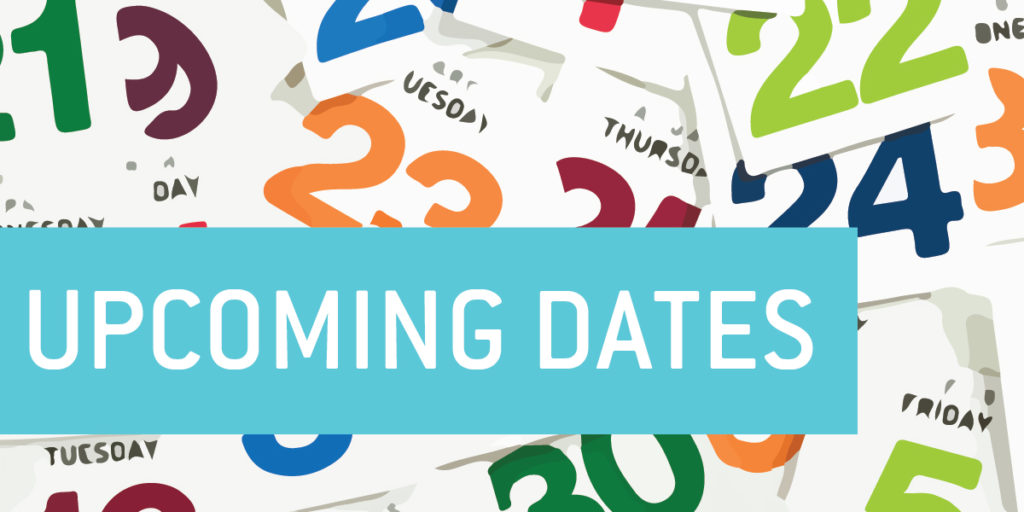 Amanda
Schedule of Upcoming Events
12/12: YHS Winter Concert Performance @7pm. (CALL TIME: Immediately After School)
12/13: Jazz Band Dickens Performance @6:30pm: (CALL-TIME 5:30pm)
12/14: Yulee Holiday Parade & Festival (Call-Time TBD. + Concessions Booth) 
3/8: Rhythm & Rides Poker Run and Afterparty Fundraiser
3/14-3/17: Spring Break Trip Orlando - Universal
5/2 - 5/4: SHRIMPFEST 2025
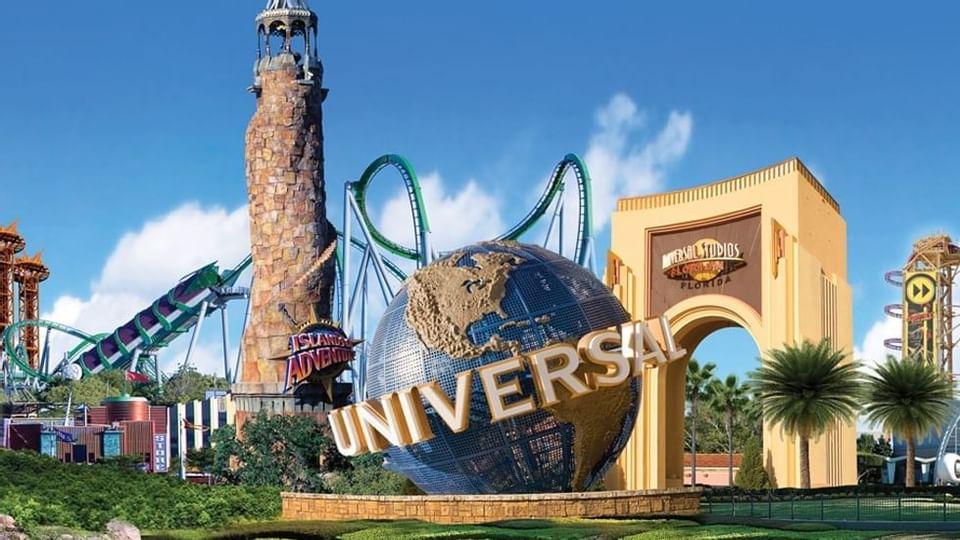 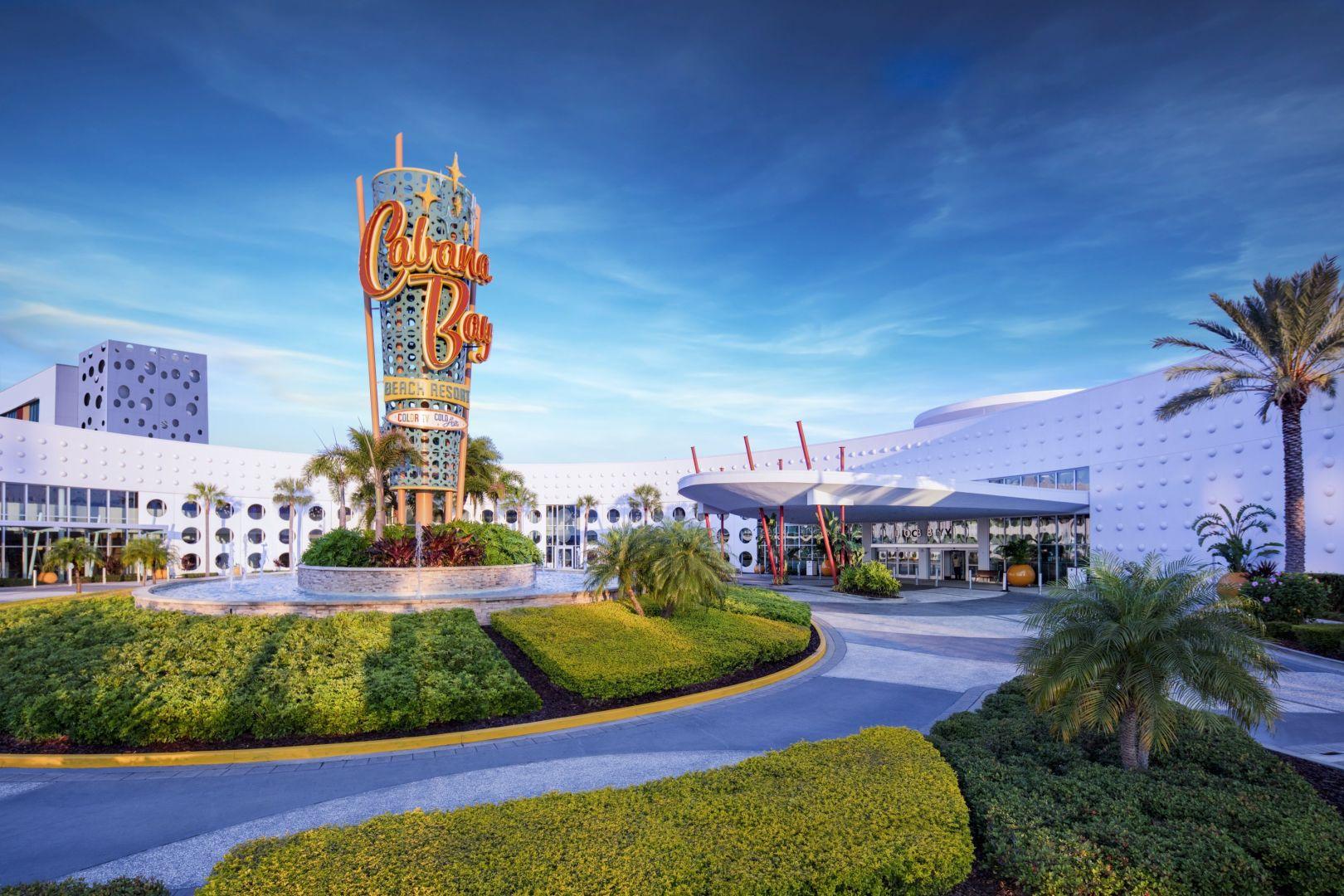 Evette
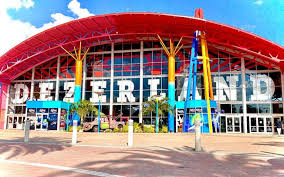 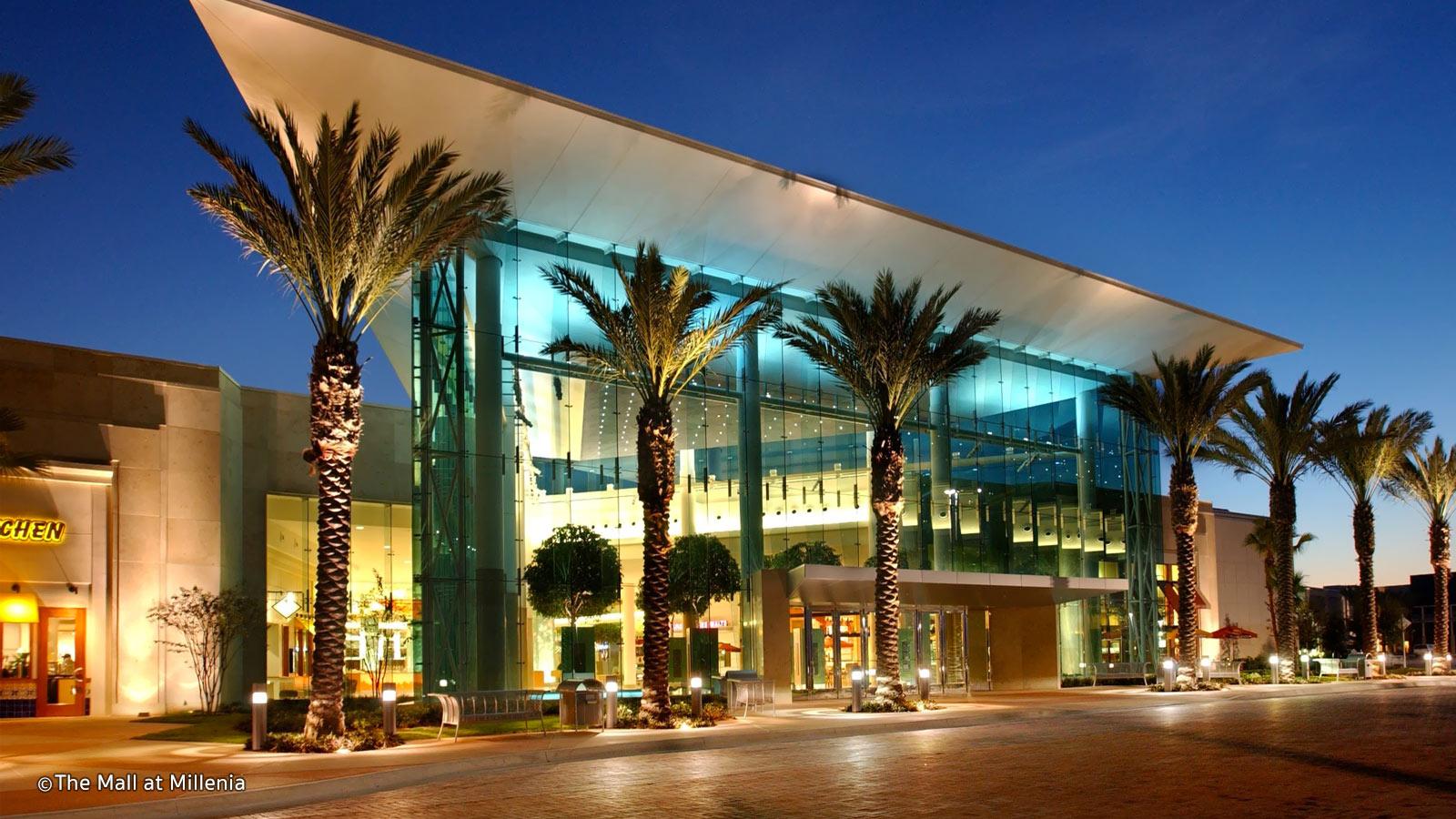 Spring Break 2025 - Orlando, FL  
March 14 - 17th - Overnight Trip!!!
Expected cost 
Includes: Hotel, Breakfast, 
Transportation, & Activities		$48,500		
Cost Per Student:		     $600
Student cost must be paid online or via check made out to Yulee High School no later than Jan 10th
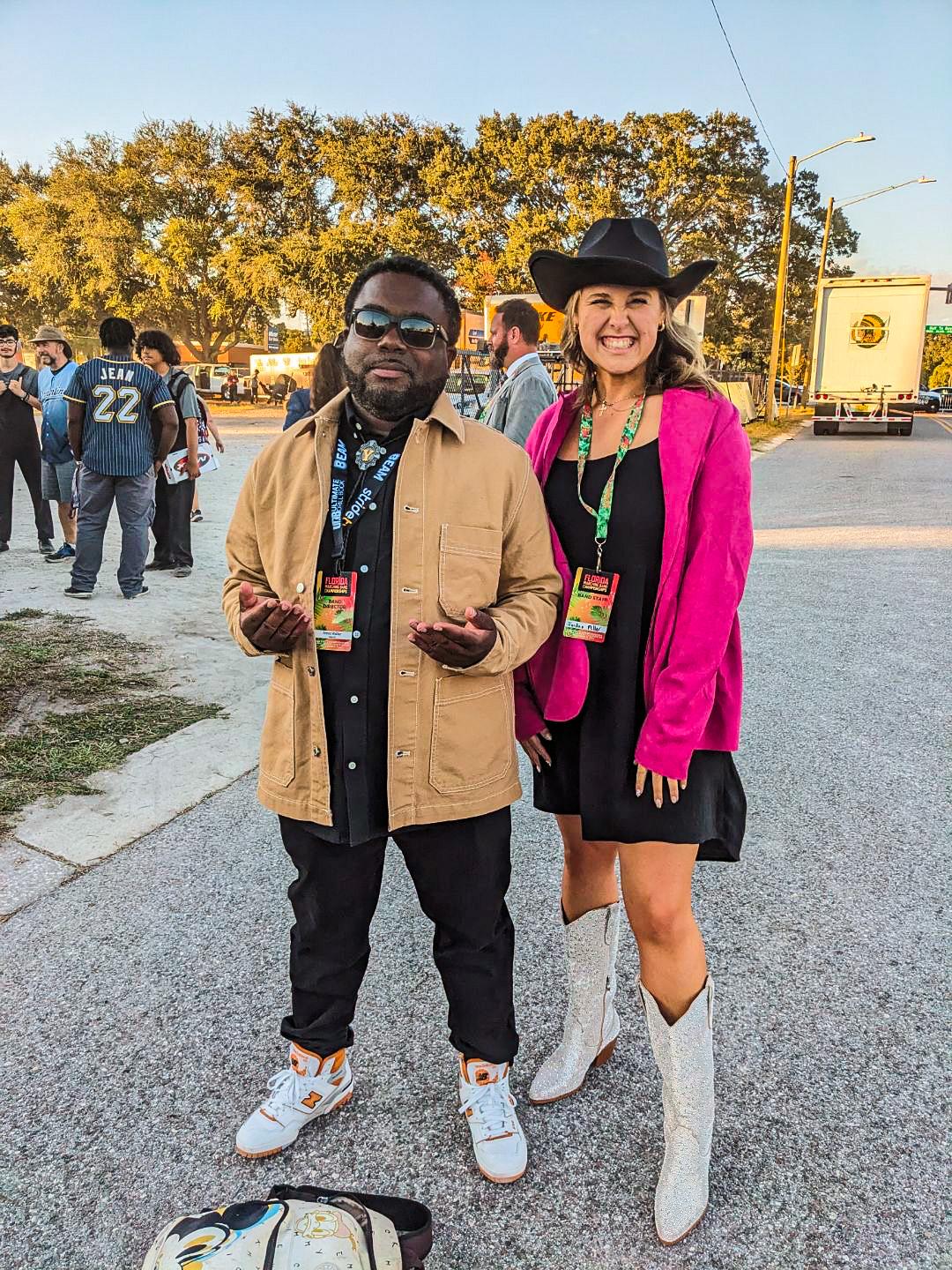 Mr. Walker & 
Ms. Jordan
Committees
Planning Committee
Poker Run Committee 
ShrimpFest Committee  
Sponsorship Committee 
Fundraising Committee

YBPA Board
Evette
Volunteer  
Info/Link
Or on our website YHSBand.com
Evette
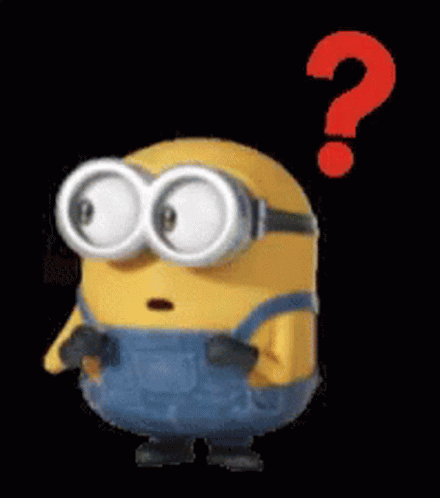 QUESTIONS???